Anchorsaway
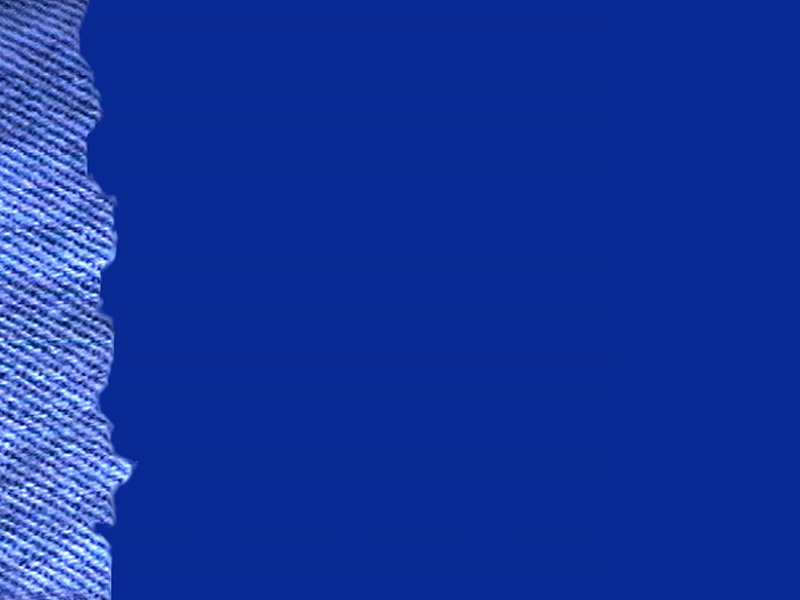 Write the words for the song here!
Written by Tim Hughes
Anchorsaway© 2006
Anchorsaway
Review Questions
[Speaker Notes: The Review Questions are from the previous lesson. You can create these questions yourself or you can use the Suggested Review Questions from the Teaching Handbook. You will find these questions after the Small Group Discussion page in the previous lesson’s notes.]
From the Question Box:
[Speaker Notes: Be sure to add your own students’ questions from your own Question Box. Or add some questions from the Teacher’s Site tab: Question Box. Every week make sure that you have at least 4 questions to answer with your students. This is a great opportunity to do some life application worldview teaching!]
Can you guess the worldview?
[Speaker Notes: To add a worldview clip, click on the image above and delete. Go to the Teacher’s Site and find a clip under the Movie Clips tab. We recommend that you create a folder on your desktop labeled “Anchorsaway Movie Clips”. Download the desired clip into the folder. Click on the Insert tab of your PowerPoint toolbar and then “Movie from file” to insert your movie clip.]
Review of our Anchors
Delete anchors of subjects 
not yet covered along with 
this message box!
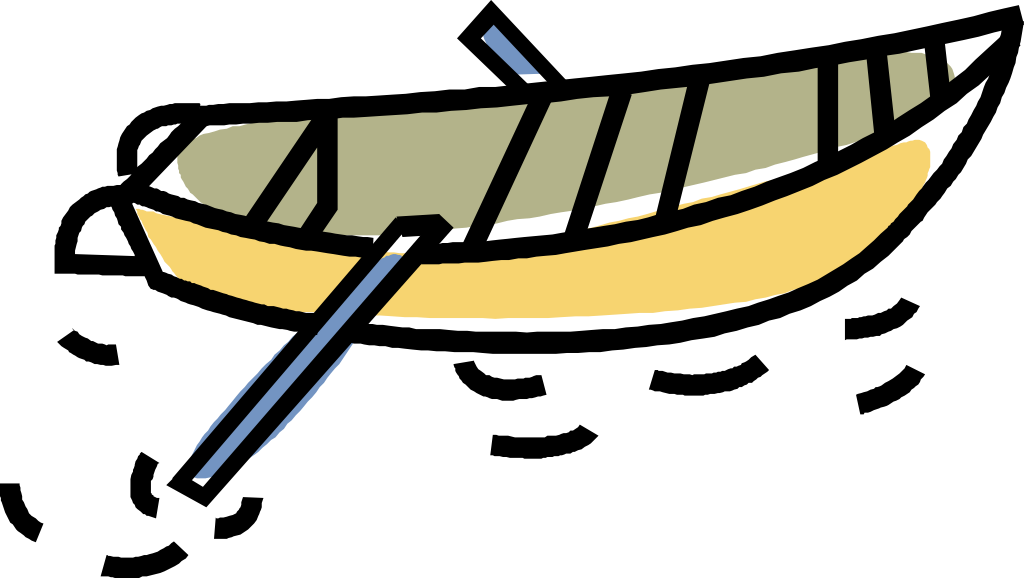 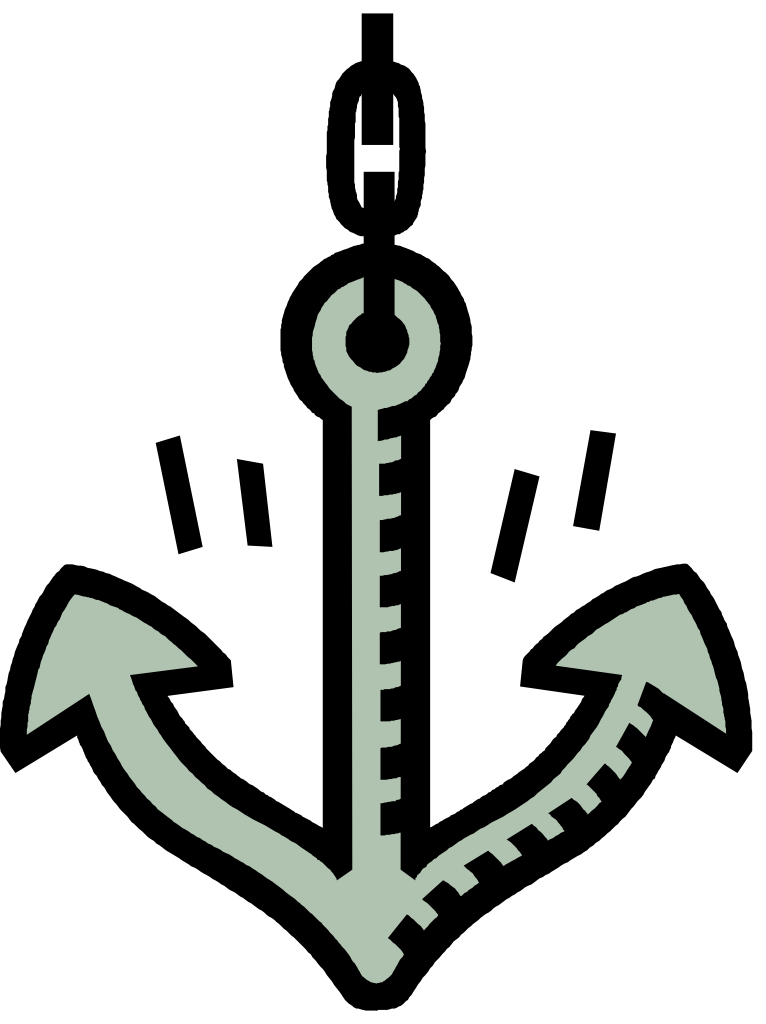 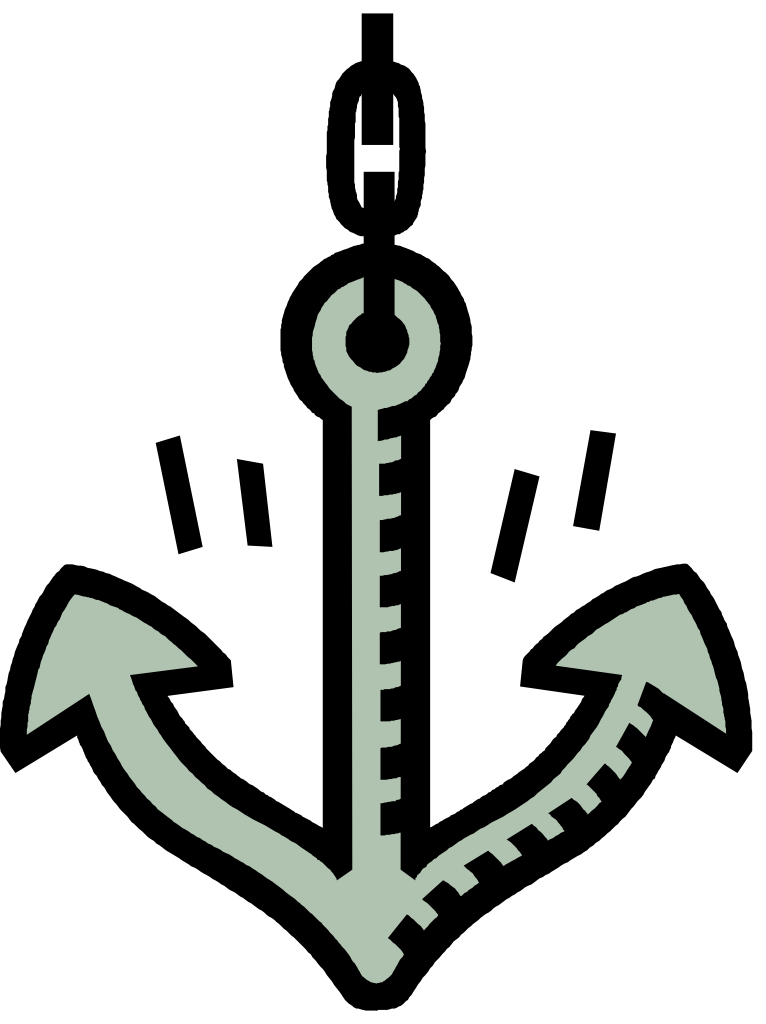 God is God  not man.
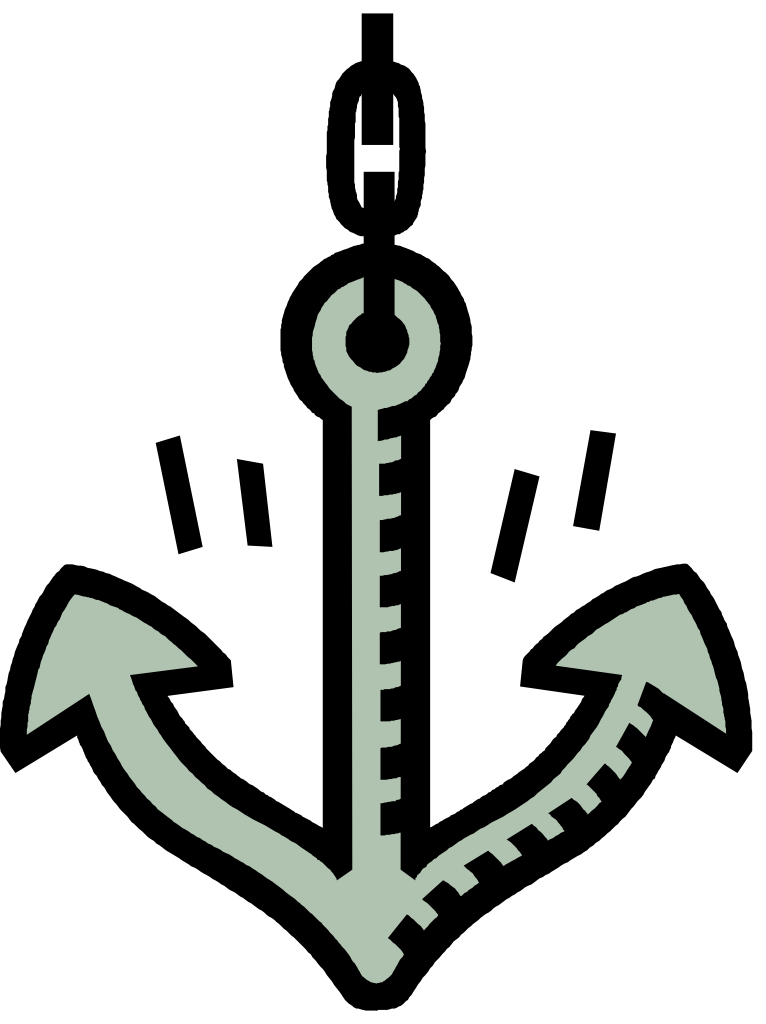 Love your neighbor as yourself.
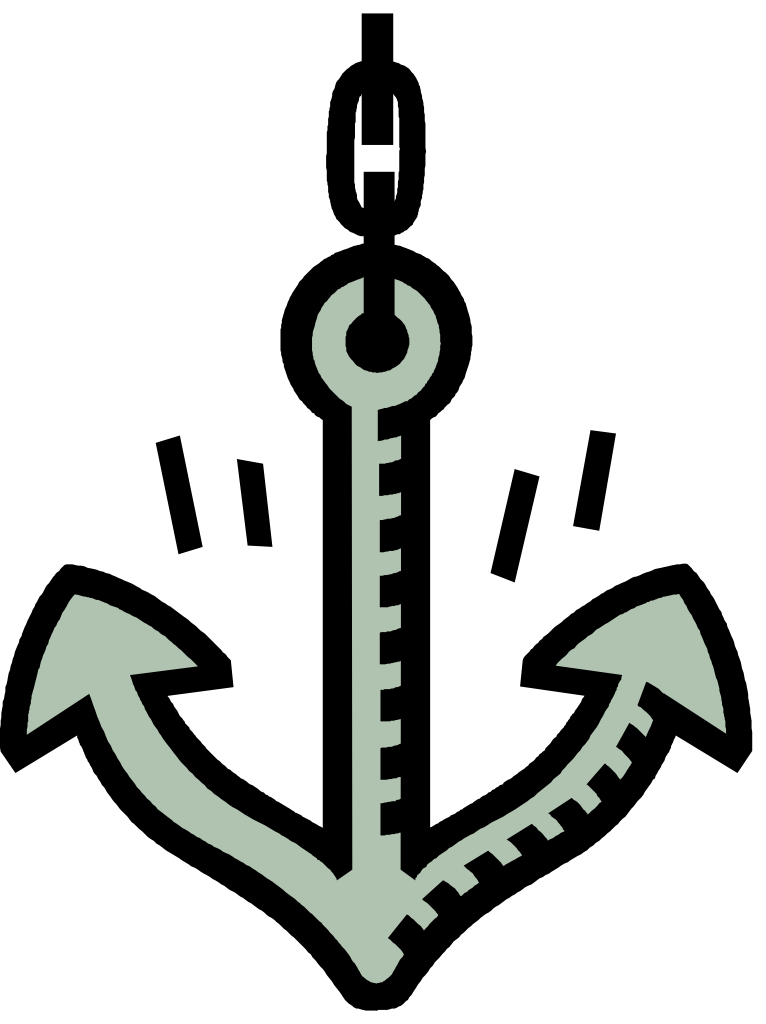 All human life is 
sacred to God.
Christian leaders are great followers of Christ.
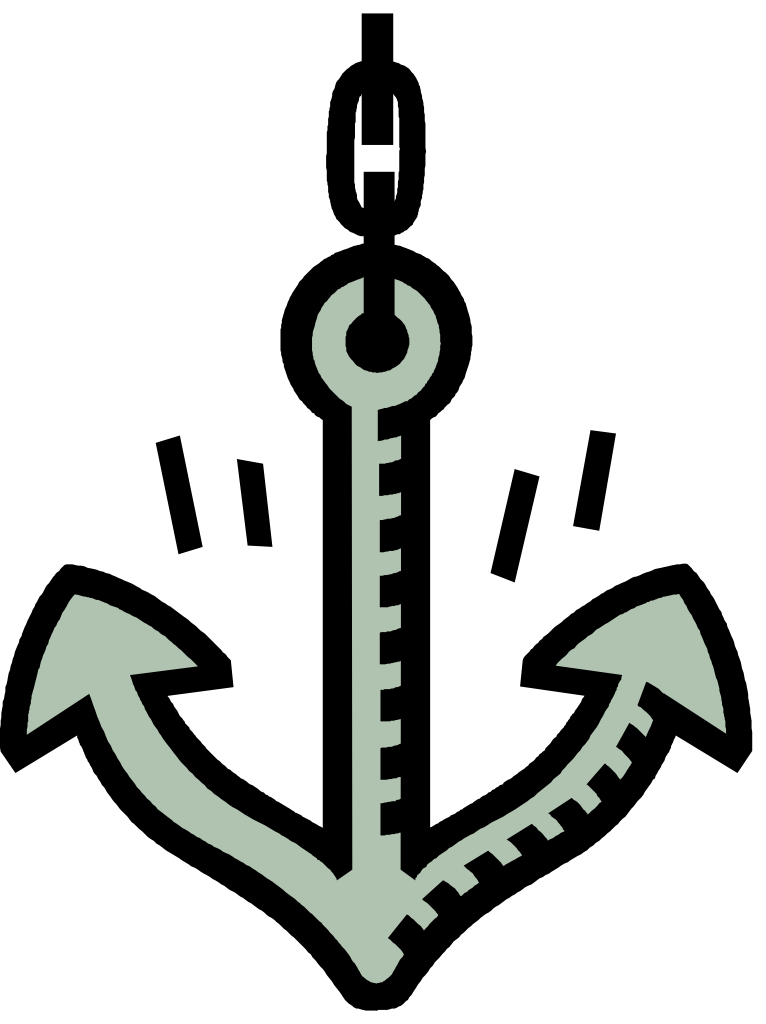 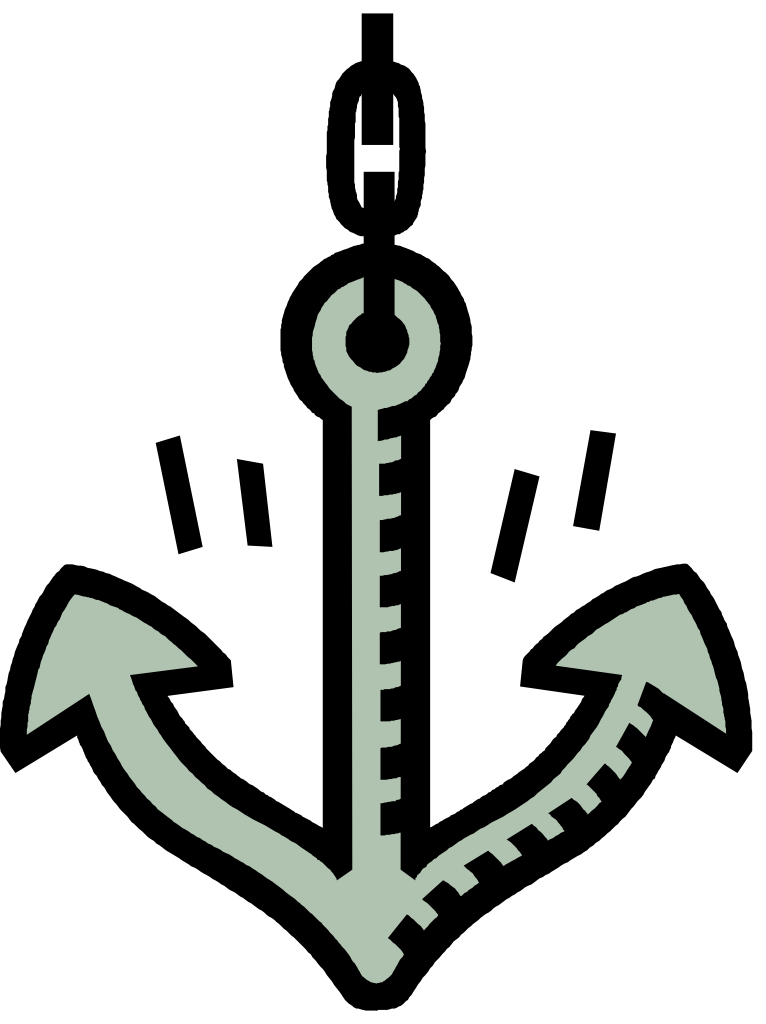 Healthy relationships have
God in the center.
The Bible is 
Reliable.
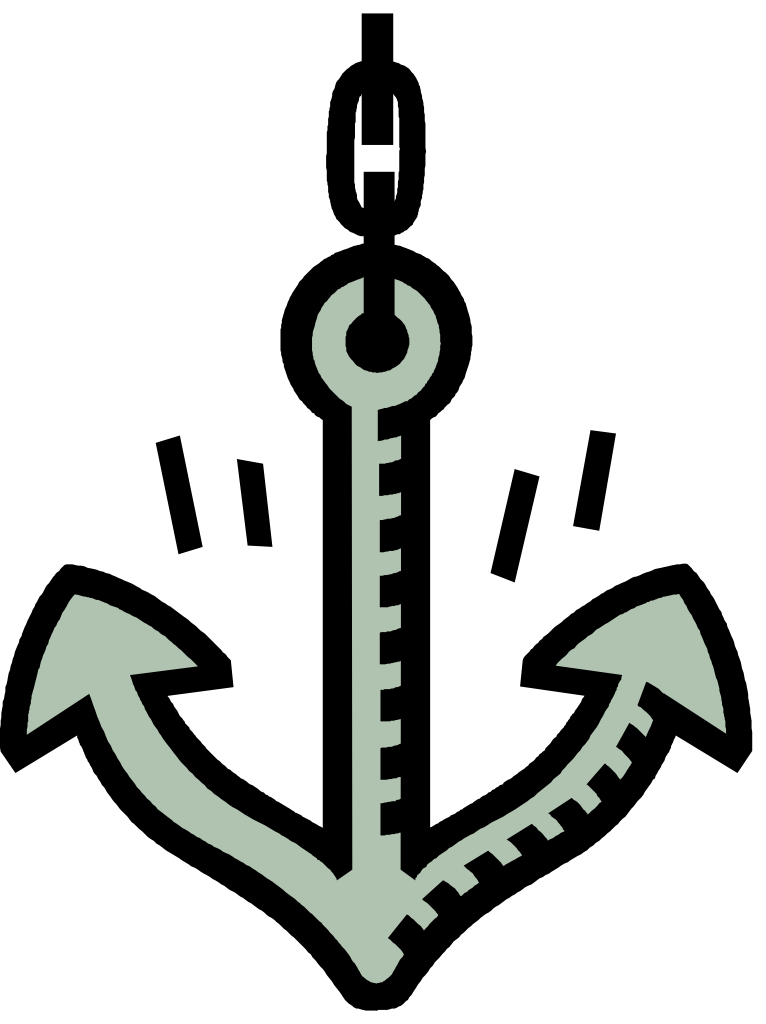 In the midst of suffering,  I AM
Christianity is
Jewish.
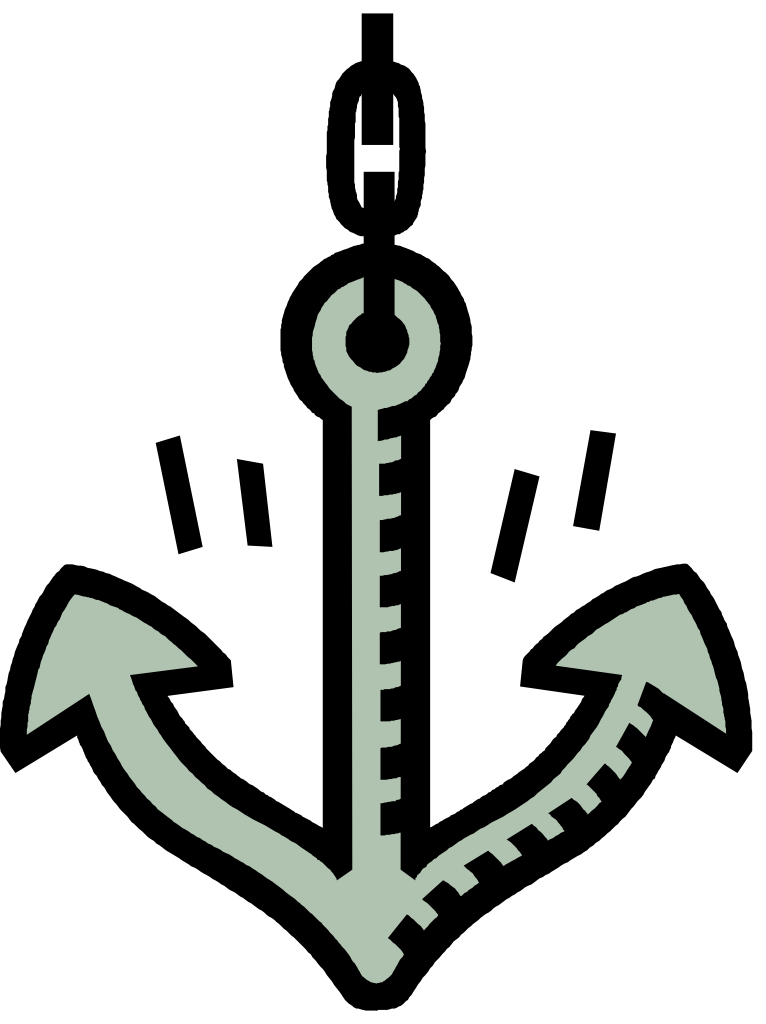 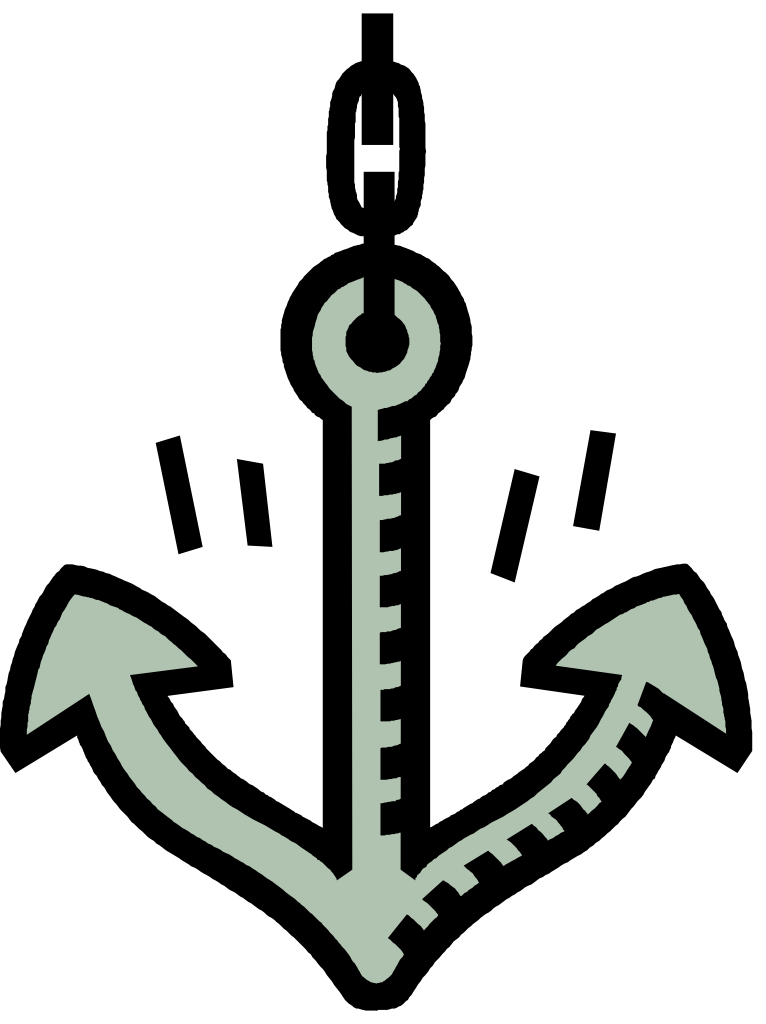 Mormonism is a cult.
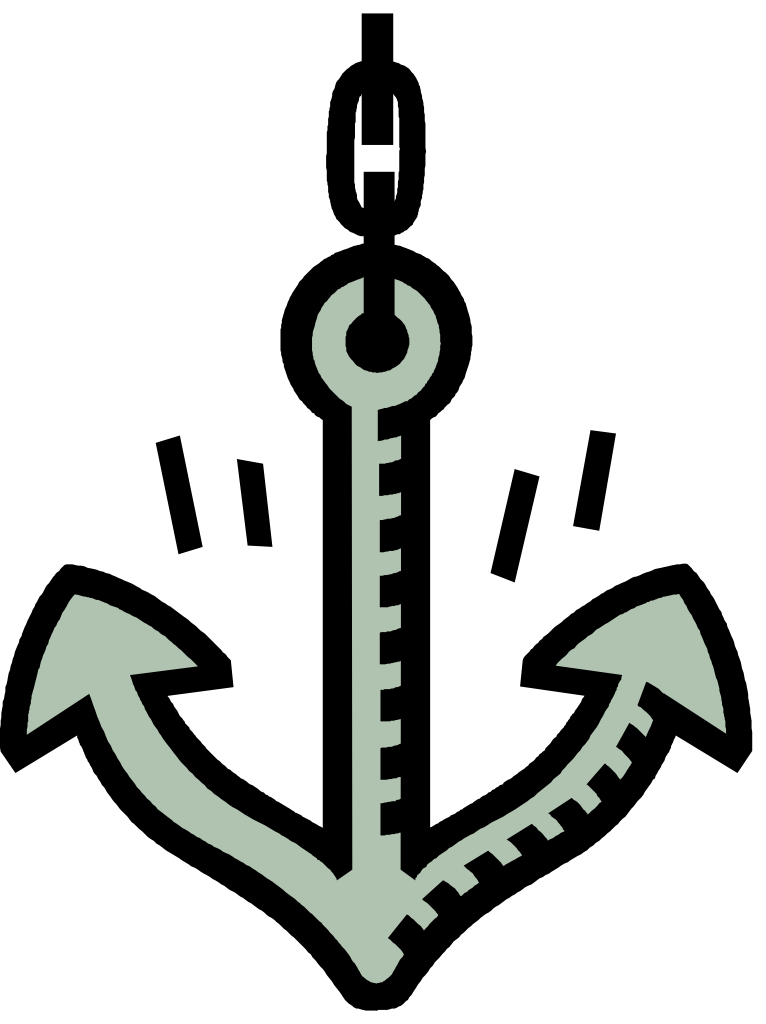 God Created.
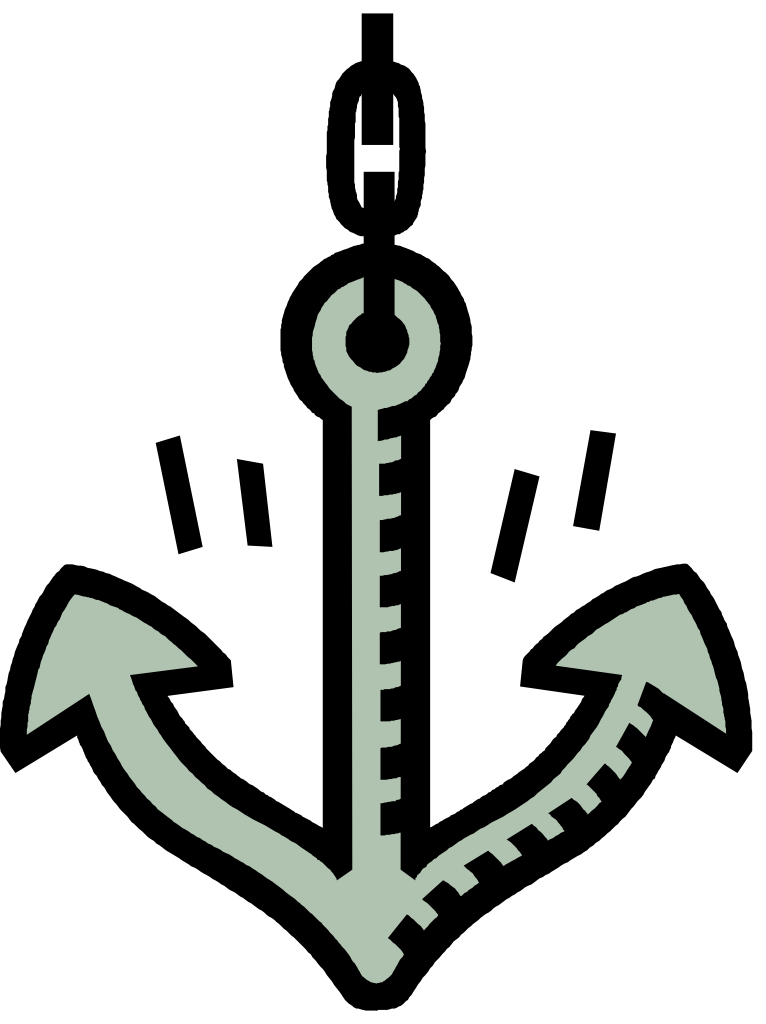 Jesus is God.
Love others as
 you love yourself.
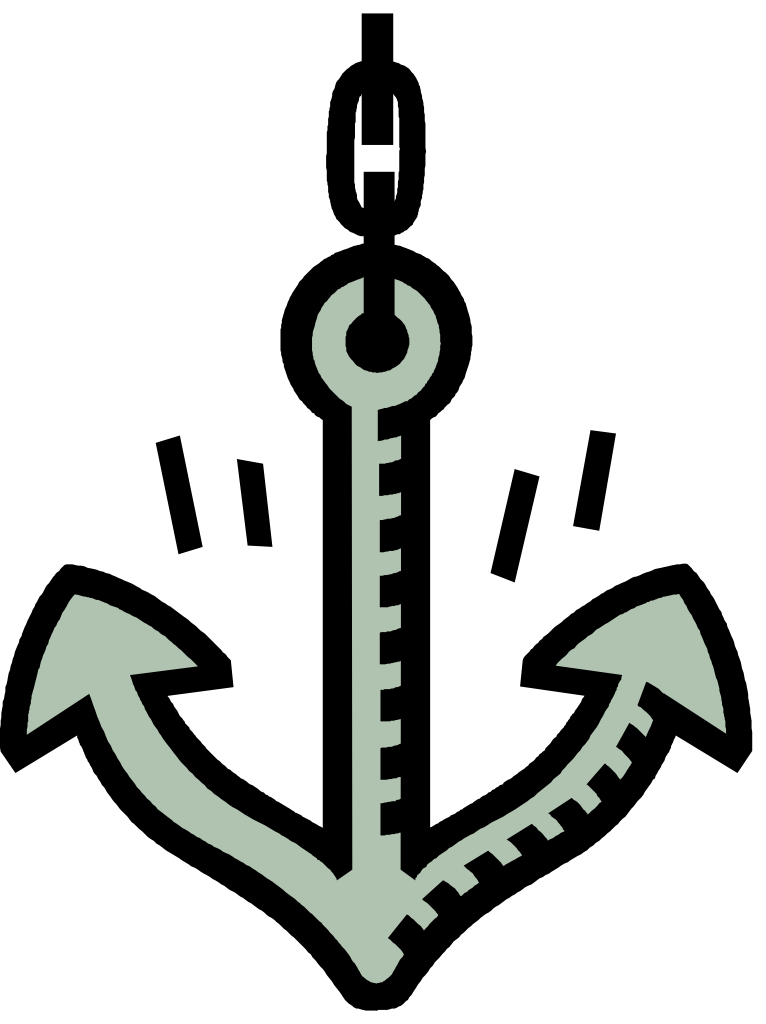 God keeps His
 Covenant promise.
All money and possessions belong to God.
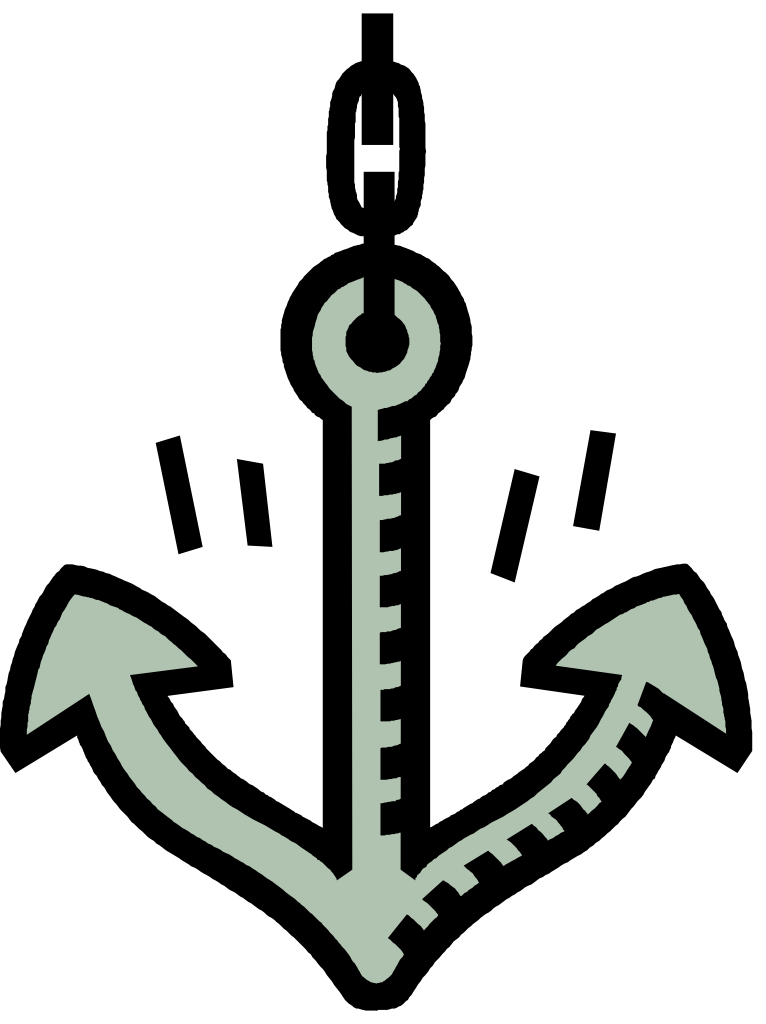 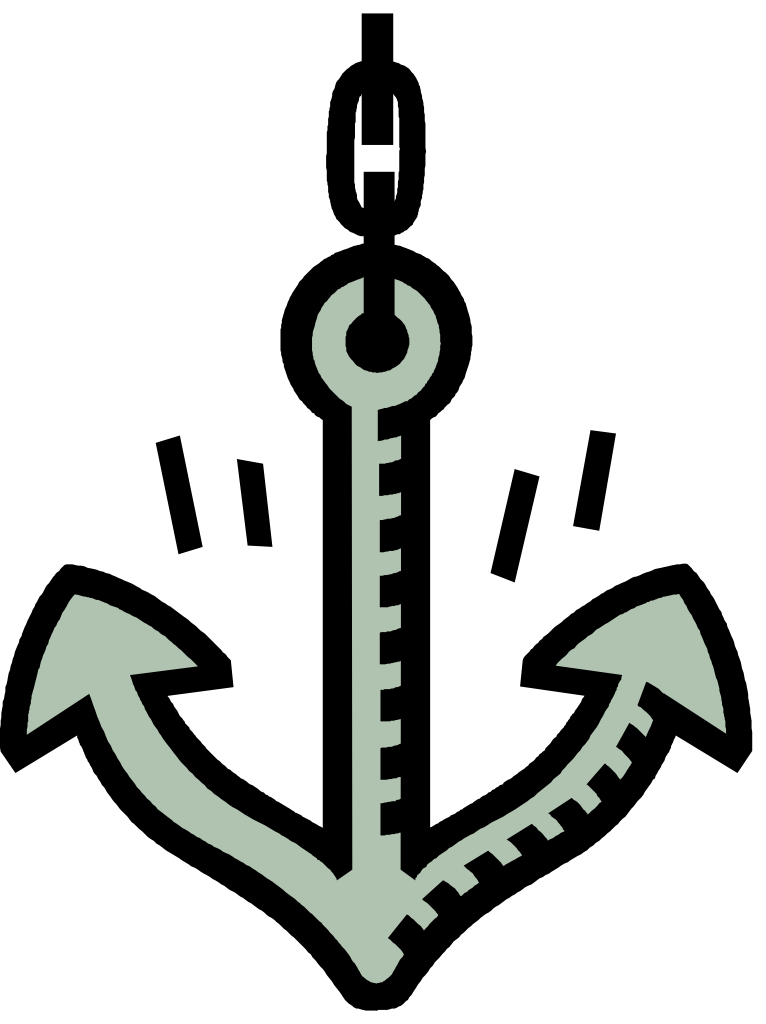 Satan is real and 
active in the world.
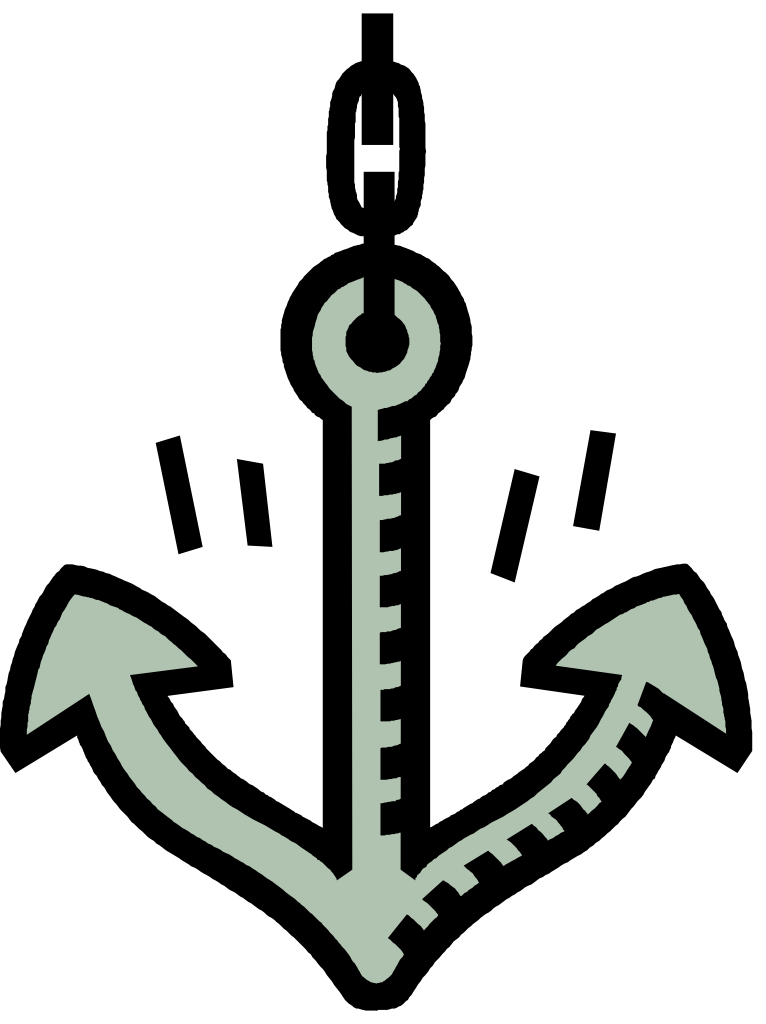 God is who He says      He is.
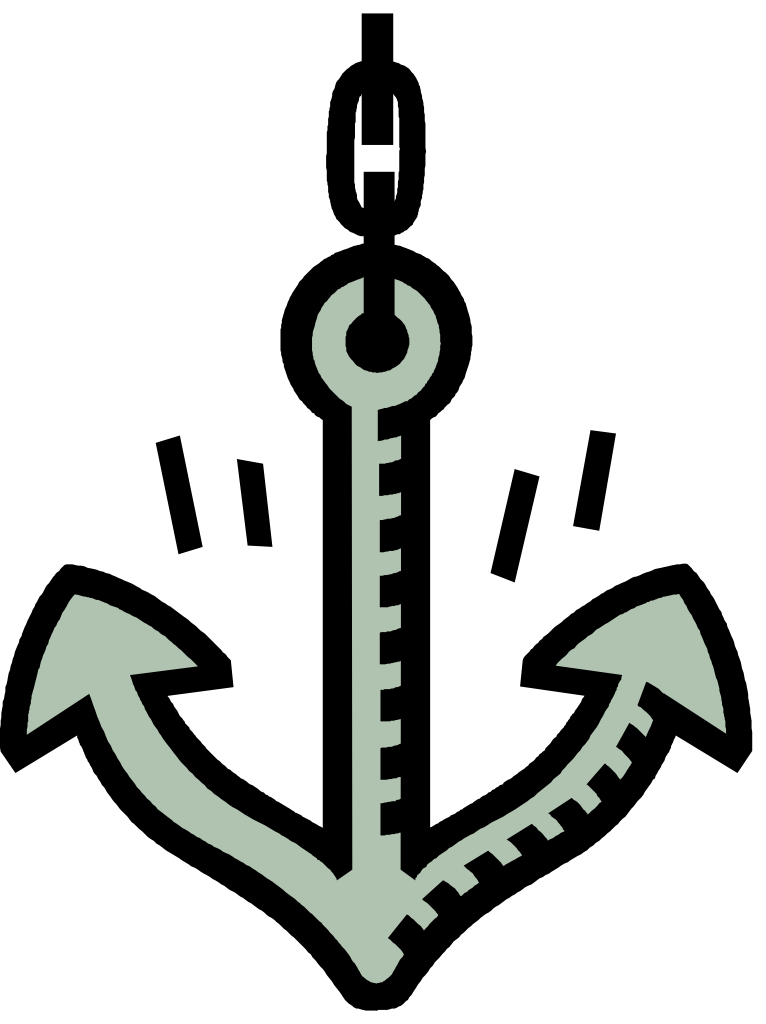 Everyone has a worldview.
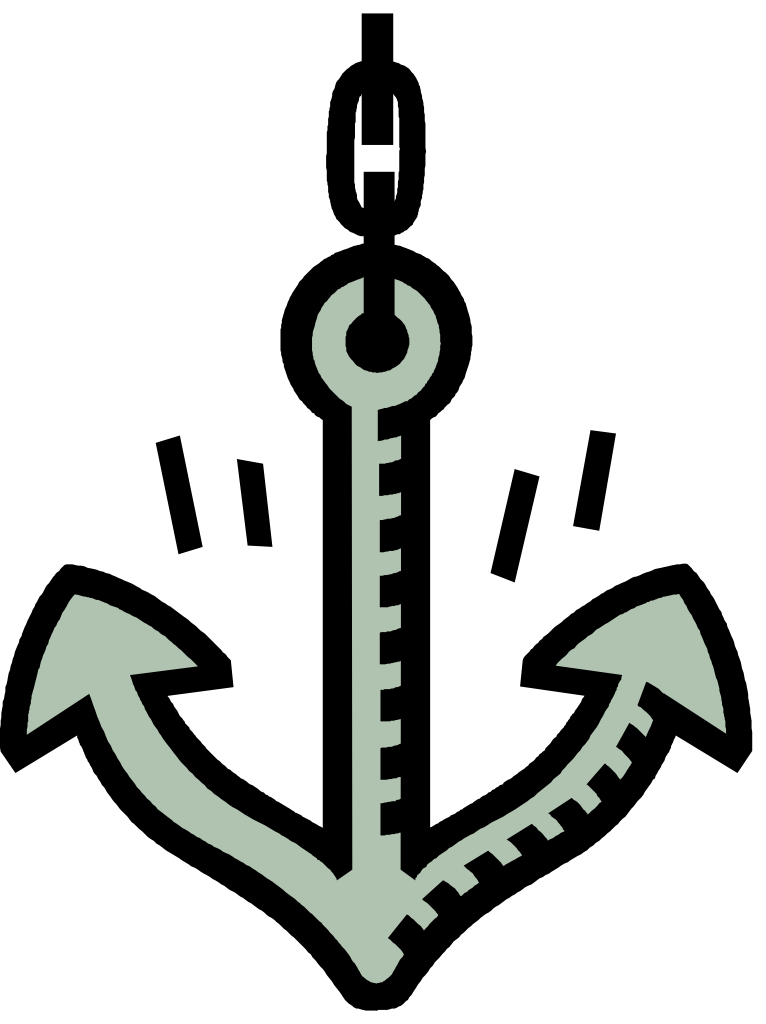 Jesus died and
Rose again.
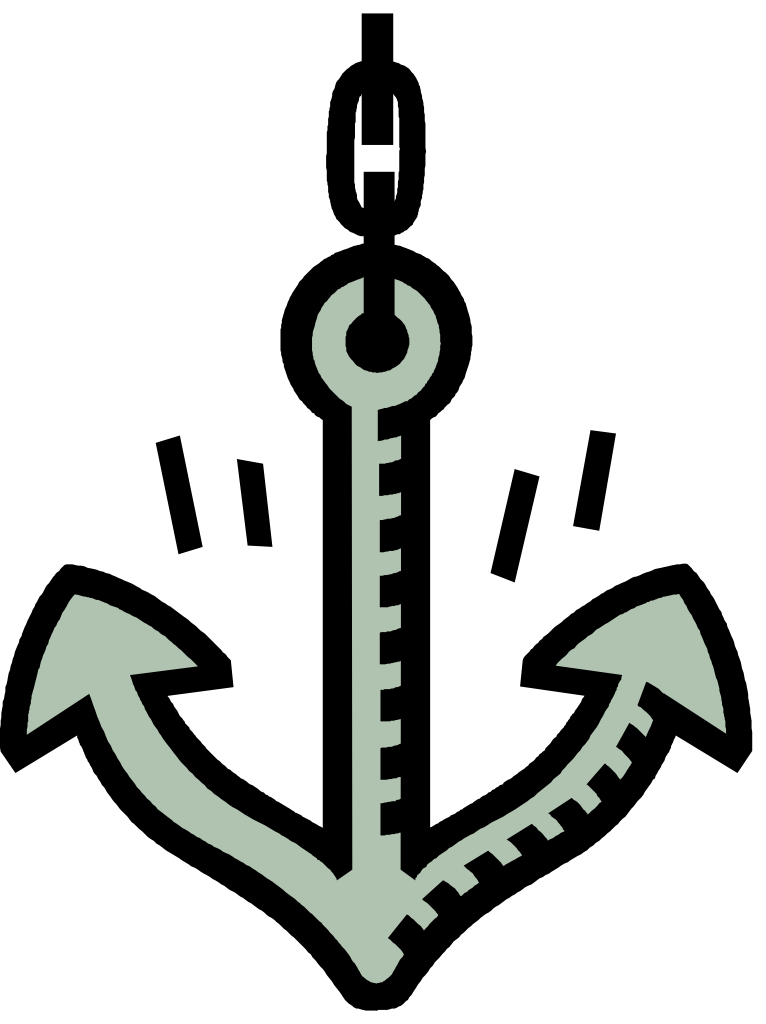 God hates the sin but
loves the sinner.
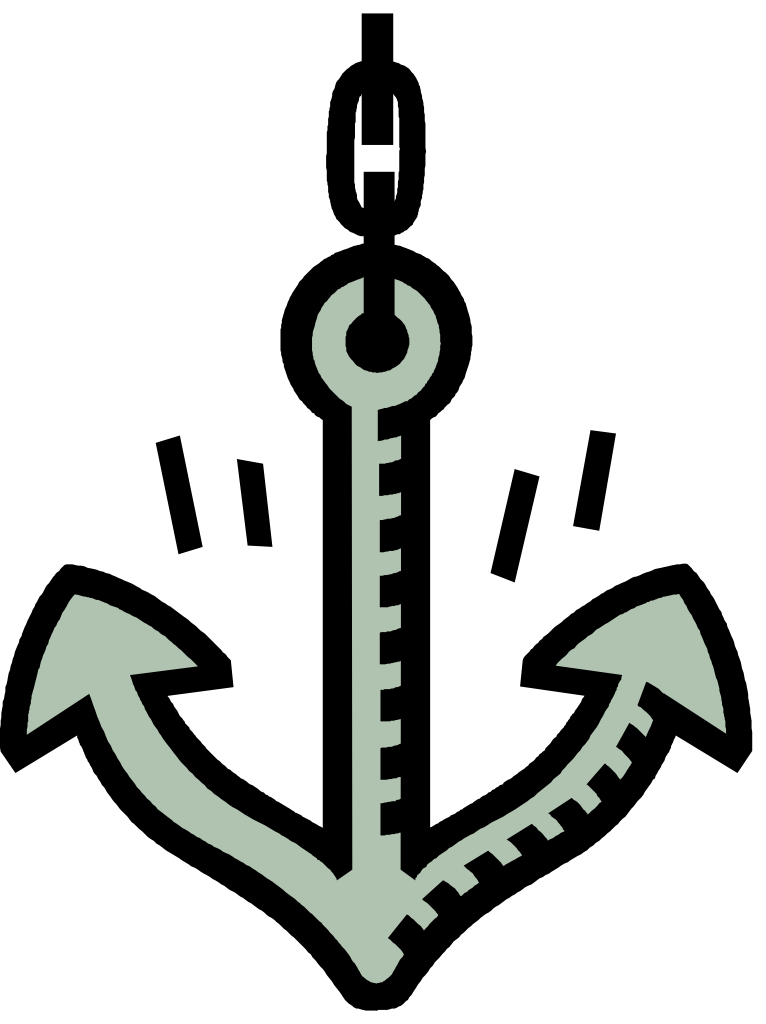 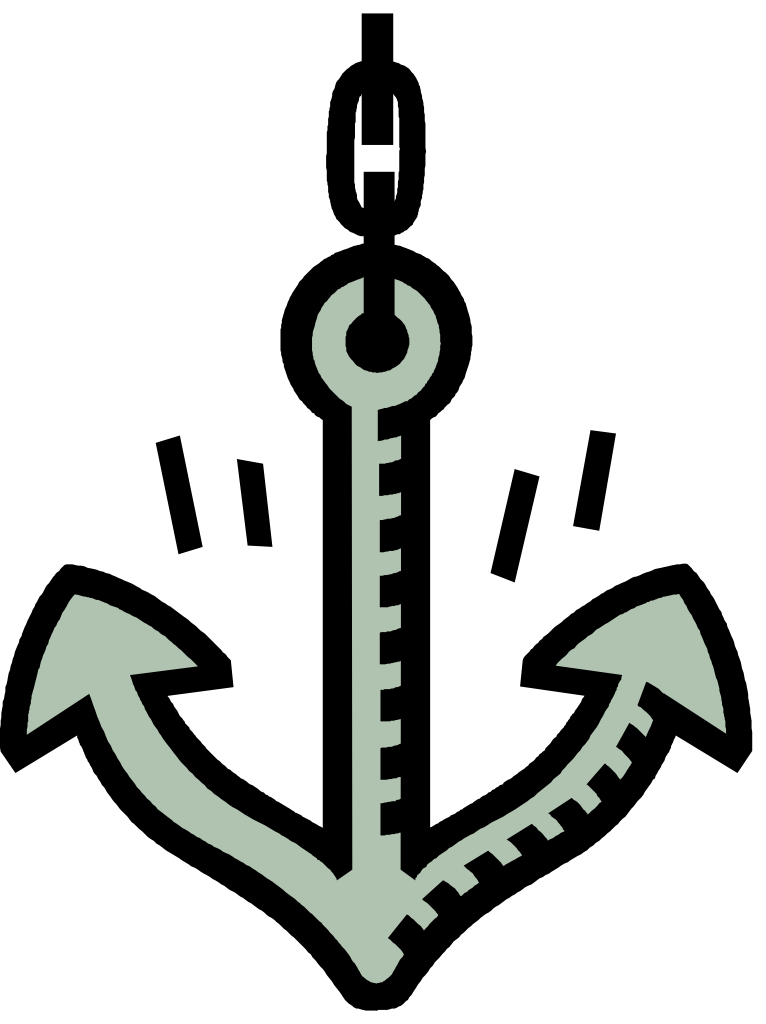 The god of Islam is not the God of the Bible..
The Christian believes
 in Christ and follows Him.
The Christian worldview is 
the way God sees the world.
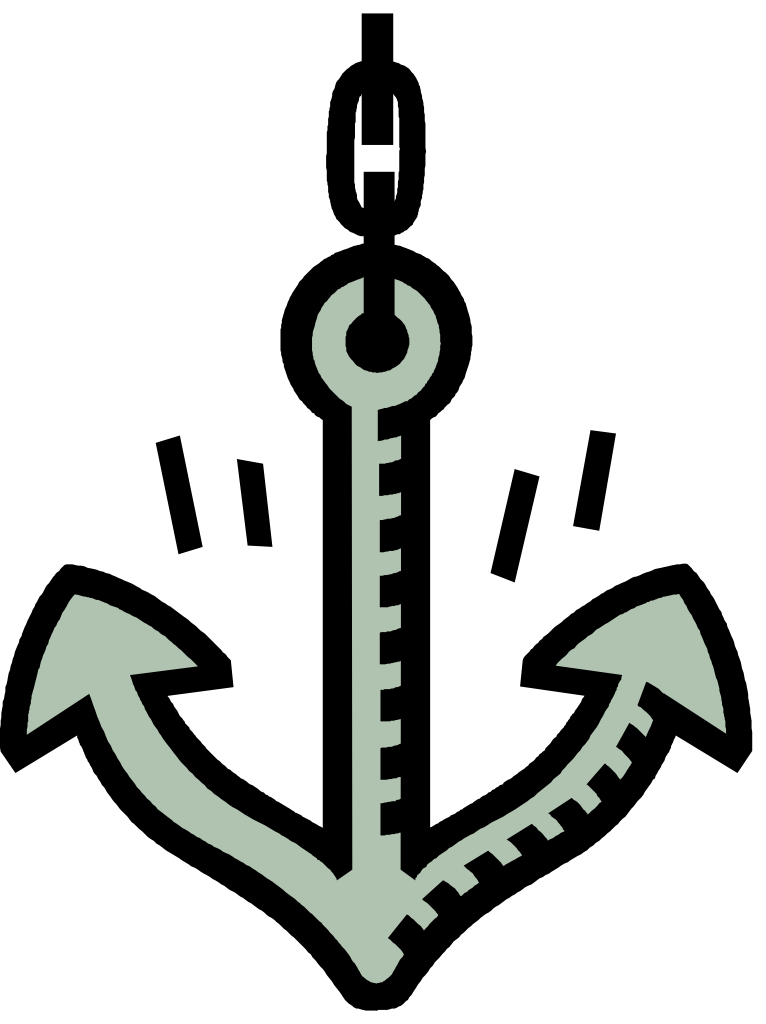 AWH Page 303
Anchor Of The Week
All money and possessions              belong to God.
What are the Biblical Principles to Wise  Financial Planning?
AWH Page 303
American Culture’s View of Money
$
Materialism is good
Unsecured consumer debt is OK
Get rich quick!
Money = success
[Speaker Notes: I have identified 4 main messages I think culture is sending us about money.

Each message is explored further in the following slides and in the workbook (pg. 6).]
How does God look at money and possessions?
Scripture:
   “The earth is the LORD’s and everything in it, the world and all who live in it”    Psalms 24:1
What does it mean to be                 a steward?
A steward is a manager or caretaker.  He or she is hired to take care of someone else’s property. 
Stewardship is the use of God-given resources for the accomplishment of God-given goals.
The implication that God owns it all is that not only is your giving decision a spiritual decision but every spending decision is a spiritual decision.
[Speaker Notes: Before listing points, I will ask the audience to tell me what a steward is.

Reaffirm the definition: manager, caretaker, hired hand.

Give examples of stewards: I was a property manager, hired to handle a friend’s business affairs while he was out of the country.

Teach an overview of biblical stewardship.

#4 – This gets back to our point about the link between money and relationship with God.]
Stewardship 101
God is the owner and Creator of all things.
Do I manage what God provides for me?
An examination of your heart will show your true priorities.
There are more than 2,300 passages in the Bible dealing with money, materials, and possessions.
[Speaker Notes: Before listing points, I will ask the audience to tell me what a steward is.

Reaffirm the definition: manager, caretaker, hired hand.

Give examples of stewards: I was a property manager, hired to handle a friend’s business affairs while he was out of the country.

Teach an overview of biblical stewardship.

#4 – This gets back to our point about the link between money and relationship with God.]
What is the root of all evil?
AWH Page 304
Five Biblical Principles forFinancial Success™
Generous Giving
Flee the Love of Money
Live Within Your Means
Planning
Use a Spending Plan
[Speaker Notes: Now let’s explore the 5 Principles that can help us deal with the messages we are receiving about money and help us establish a solid foundation for managing our money.

These may be a review if you are doing multiple Abundant Living seminars in a series or retreat setting. However, each seminar attempts to look at the 5 Principles in the context of that seminar’s theme. Additionally, the repetition has proven to be a useful training method.

The goal is to make a complex topic simple. If you can do these 5 things, you should most likely do well at managing God’s money.

These 5 are interrelated. All 5 need to be working together, like pistons in an engine, for your financial engine to run smoothly.

Leave some out, and most likely you will clunk along.]
Principle #1:Generous Giving
Remember this: Whoever sows sparingly will also reap sparingly, and whoever sows generously will also reap generously. Each man should give what he has decided in his heart to give, not reluctantly or under compulsion, for God loves a cheerful giver.
2 Corinthians 9:6-7
[Speaker Notes: The New Testament moves us beyond the tithe to what may be a more challenging place – giving generously.

There is much less definition to generous giving.

However, there is a direct correlation to what we sow and what we reap in our lives if we can give generously and cheerfully.]
Principle #1:Generous Giving
The New Testament calls us to excel in the grace of giving.
[Speaker Notes: I then introduce Malachi 3 to show the power of tithing.
I will generally ask the audience then if giving will make me rich (floodgate of blessing) and address what those blessings may be (financial and non-financial both).
Then I try to debunk the prosperity gospel by showing it’s a half truth. We give not to get for ourselves, but we give to get to give again to build God’s kingdom (Cycle of Victorious Giving).
Jumping back to 2 Cor. 9:10 – Paul gives us the answer to the puzzle. The ultimate blessing from giving is enlarging the harvest of our righteousness – growing in our relationship with God.
I will teach that it is never a bad thing to jump in at 10% - Malachi just taught us that.
However, reality for many is that due to financial problems or not giving at all, 10% may be unreachable.
Rather than have folks give up and give nothing, I teach the Giving continuum.
Start with a set dollar amount and give it faithfully. See what God does in your life. Seek his leading on the amount.
Move towards a set % of income, and keep praying about the amount we should give.
But don’t stop at 10% either, remember the goal is generous giving. For those with means, generous giving may be well beyond 10%.]
Principle #2:Flee the Love of Money
People who want to get rich fall into a temptation and a trap and into many foolish and harmful desires that plunge men into ruin and destruction, for the love of money is the root of all kinds of evil. Some people, eager for money, have wandered from the faith and pierced themselves with many kinds of grief.
1 Timothy 6:9-12
[Speaker Notes: This is a very well know passage of scripture that many will recognize.

After reading the verses, I’ll then say, “So money is the root of all evil right?”

Usually, many will agree. So I’ll press in, what does it really say?

It’s not the money that’s evil, is the “LOVE” of money, what we’ll do to get it – lie, cheat, steal, be miserly (just as bad as overspending).

Reinforce money is a tool and you can do both good and bad with it.]
Seek God and His provision!
[Speaker Notes: With this slide I’m trying to get at heart issues.

Will people be honest about it?

We are culture of debt and easy credit is a tremendous temptation.

I will poll the audience to see if they know how many people live in the US (answers are often humorous – 6 Billion!)

Then I’ll ask them to guess the number of CCs issued in the US.

Comes out to about 6 per person average (assuming 200 million adults).]
You will never build a strong asset base   by overspending.
[Speaker Notes: With this slide I’m trying to get at heart issues.

Will people be honest about it?

We are culture of debt and easy credit is a tremendous temptation.

I will poll the audience to see if they know how many people live in the US (answers are often humorous – 6 Billion!)

Then I’ll ask them to guess the number of CCs issued in the US.

Comes out to about 6 per person average (assuming 200 million adults).]
Principle #3:Live Within Your Means
Two things I ask of you, O Lord; do not refuse me before I die: Keep falsehood and lies far from me: give me neither poverty nor riches, but give me only my daily bread. Otherwise, I may have too much and disown you and say, “Who is the Lord?” Or I may become poor and steal, and so dishonor the name of my God.
Proverbs 30:7-9
[Speaker Notes: Prov. 30 echoes Deuteronomy 8 where God gives the Israelites the Greatest Commandment. He then immediately issues a warning.

Of all the things He could warn them about, he warns about money and possessions.]
Principle #3:Live Within Your Means
Act your wage
Spend less than you make each month, and do this for a long time
Follow the 80/10/10 principle to live within your means
[Speaker Notes: #1 – This little catch phrase can go a long way to keep us out of trouble and living within our means.

#2 – This is a topic that not many have explored. What lifestyle level is God calling me to? Many never seek God about lifestyle level, rather we often let our income level, the mortgage company, or other forces dictate this to us.

#3 – Self control is an equal fruit of the spirit, although its not a popular concept for many.

#4 – This may seem elementary, but this is the key concept to allowing people to live within their means.
	I often ask, “What happens when you do this?”
	It guarantees that you save money and plan for the future (Principle 4).

#5 – Save 10%, give 10%, and then live on the 80% that is left. Good rule of thumb to follow. Over time perhaps the formula can change to 	70/15/15 or 60/20/20 or whatever God might lead one to.]
Principle #4:Planning
Suppose one of you wants to build a tower. Will he not first sit down and estimate the cost to see if he has enough to complete it?
Luke 14:28
[Speaker Notes: Story to illustrate this verse:

There was a house in our neighborhood where the owners started a very aggressive building project.
They added not one, but two, stories to a small 2 bedroom, 1 bath ranch.
Nearly seven years later, there was still no siding on the addition.
Something went terribly wrong, and they obviously did not have enough money to finish the project.
Overtime, you could actually see the wood rotting from exposure to the elements.
This is a painful and poignant reminder of Jesus’ advice to plan.]
Principle #4:Planning
Establish goals and a written game plan 
Use the concept of escrow accounts
Don’t buy things until you have the funds set aside
[Speaker Notes: #1 – There is tremendous power in putting goals down on paper. My experience has been that every time I’ve done this exercise, the goals are met.

#4 – The key tool for making sure pre-planning happens is to use escrow accounts. Many do this for paying real estate taxes or retirement savings, but it also works wonderfully for things like vacations, the next car, other taxes (self employed), other large purchases (new TV, Fees for kids activities, maintenance funds, ect).
By paying in advance for items, the money will be there when you need it.
You can avoid credit traps.
You will have security and peace of mind.
Set up separate savings accounts or money market accounts.
#5 – Another piece of obvious common sense “No Duh!” advice, but people are not doing it or we would not have the credit card problems we have.

#6 – All those goofy things you get in the mail. People are doing them or they would not send them. Examples.
RALs – Refund Anticipation Loans, Using checks tied to credit cards, pay day loans, rent-a-center, no collateral loans.]
AWH Page 305
Principle #5:Use a Spending Plan
Be sure to know the condition of your flocks, give careful attention to your herds; for riches do not endure forever, and a crown is not secure for all generations.
Proverbs 27:23-24
[Speaker Notes: What in the world do sheep and goats have to do with money management?
Back in the day, what did they use for currency? Sheep and goats.
So to contemporize the verse: Be sure to know the condition of your money, pay careful attention to your cash…..
Because what happens if you don’t?
It will disappear, mount up wings and fly away.
And who will it affect if you don’t pay attention?
Your kids, your kids’ kids, kids’ kids’ kids’, and so on.
The realization that what I do now with my money will have an impact on future generation makes me want to be GOOD at handling money. That is the loving thing to do to bless my current and future family.
So is it worth it to maybe give up one TV show a week to spend time getting all your finances straight? Absolutely!]
Principle #5:Use a Spending Plan
Using a spending plan guides you to do the loving thing with your money
A true spending plan is a flexible tool …
Tracking expenses is the key!
[Speaker Notes: Remember our discussion on financial gas gauges? This is the best gauge.

The spending plan is the tool that will give us the information we need to meet our goals.

Explore the definition of a spending plan.
Note that we are not calling it a budget. What do people think of when they hear the word Budget?
To most Budgets=restrictions, no fun, no spending, negative.
With a spending plan, you can move your funds around to meet your needs. 
If you go over in one category, no problem, you reduce another so you can stay within your means. But you have a tool to manage it.

The key is actually tracking where you spend your money each month.
This may surprise you, but the budget is the most useless of all financial tools. After all, what is a budget? (Numbers on a page – a projection). It can be a helpful exercise, but if you don’t compare (by tracking) actual expenses back to your income, its really a waste of time.]
Creating YourSpending Plan
¢
¢
$
Step 1:	Determine your income
Step 2:	Set up spending categories
Step 3:	Set spending targets in each
			category
Step 4:	Track your expenses
Step 5:	Adjust and modify
[Speaker Notes: Step 1: This is your Net Spendable Income, or after tax/take home pay.

Step 2: Abundant Living recommends 11 spending categories (see 101), however encourage others to set up what works for them. Remember – this is supposed to be flexible.

Step 3: Allocate your NSI to your 11 categories. These amounts become your targets for the month.

Step 4: I encourage those who like computers to use Quicken or MS Money to track where they are spending their money. But you have to print the reports out to see if you are staying within your means. You can waste a lot of time entering transactions in Quicken if you don’t use the info to see if you are staying on course.

 Also teach the AL method (check registers) which is a simple written method. Some critical cases may want to try cash in envelopes, but this is not recommended because large amounts of cash sitting around can create multiple problems.

Step 5: Back to flexibility. I don’t care if someone goes over “budget” in a category if they cut back in another. If there is a great sale on clothes and you need them, go for it. It just might mean you limit entertainment that month so that you don’t live beyond your means.]
Small Contributions Can Lead to Big Savings
Start with $100, assume a 10.5% annual compound rate of return.
 Invest for 42 years.  Why 42 years?
 How much do I need to invest?  $122 per month.  At year 42 you will have $1,005,367.
[Speaker Notes: Start with $100, assume a 10.5% annual compound rate of return, this is slightly less than the annual return for the S&P 500 for the past 42 years.  Invest for 42 years.  Why 42 years?  According to the US Census Bureau, that is the working life of the average American.  How much do I need to invest?  $122 per month, at year 42 you will have $1,005,367.]
AWH Page 306
Spending Plan Exercise
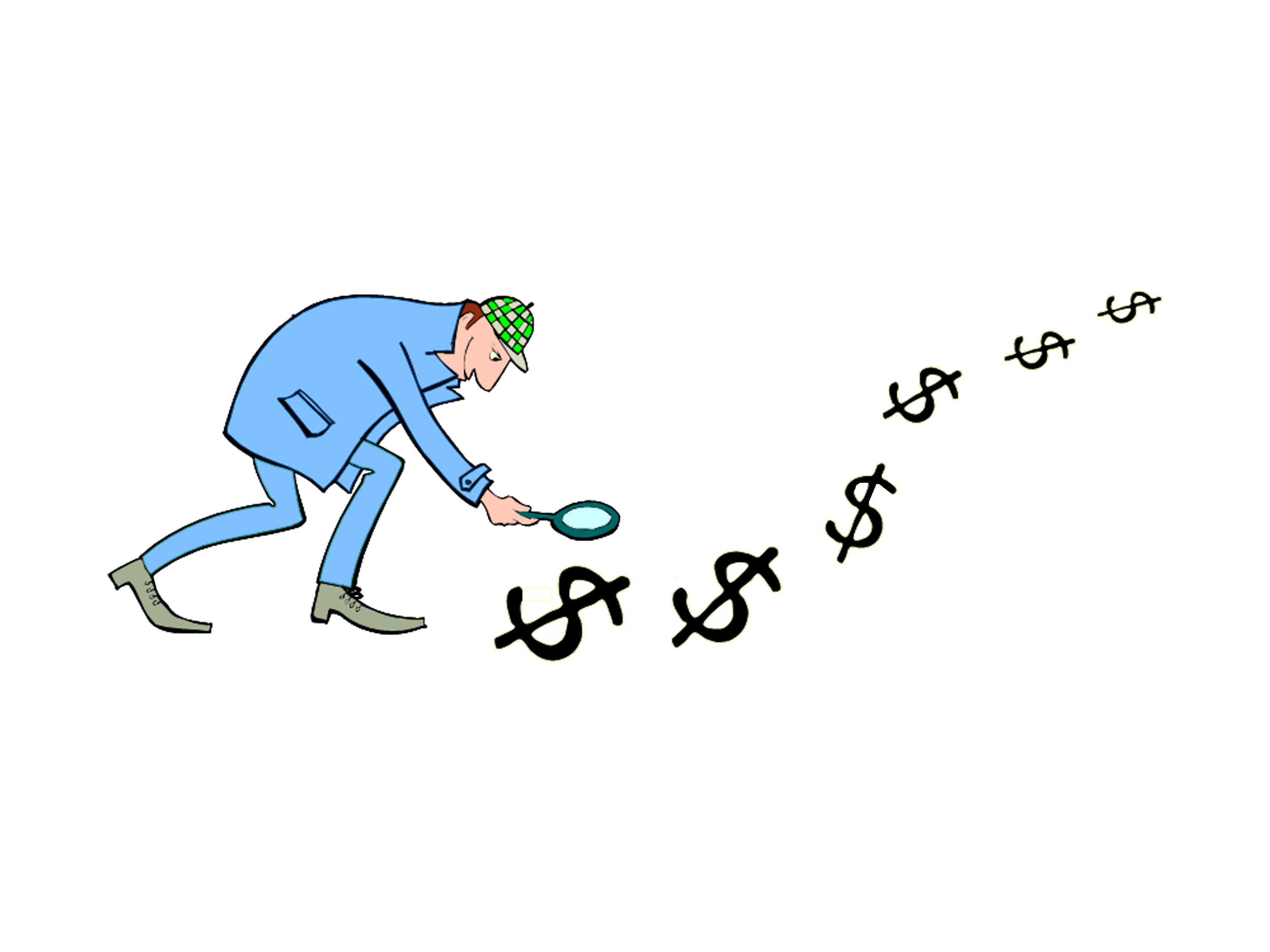 [Speaker Notes: In this exercise, the goal will be to get participants to actually practice tracking expenses.
In the participant workbook, we have listed several financial transactions which should be charted on the AL check register.
Allot 10-15 minutes for this exercise.]
Definition of Debt
Accelerating future spending into the present
Any monetary value owed to anyone for anything
[Speaker Notes: #3 and 5 are perhaps the best definitions as they clearly depict the negative implications debt has on people both emotionally and financially.

You may want to introduce the concept of Christ forgiving our sin debt as well.]
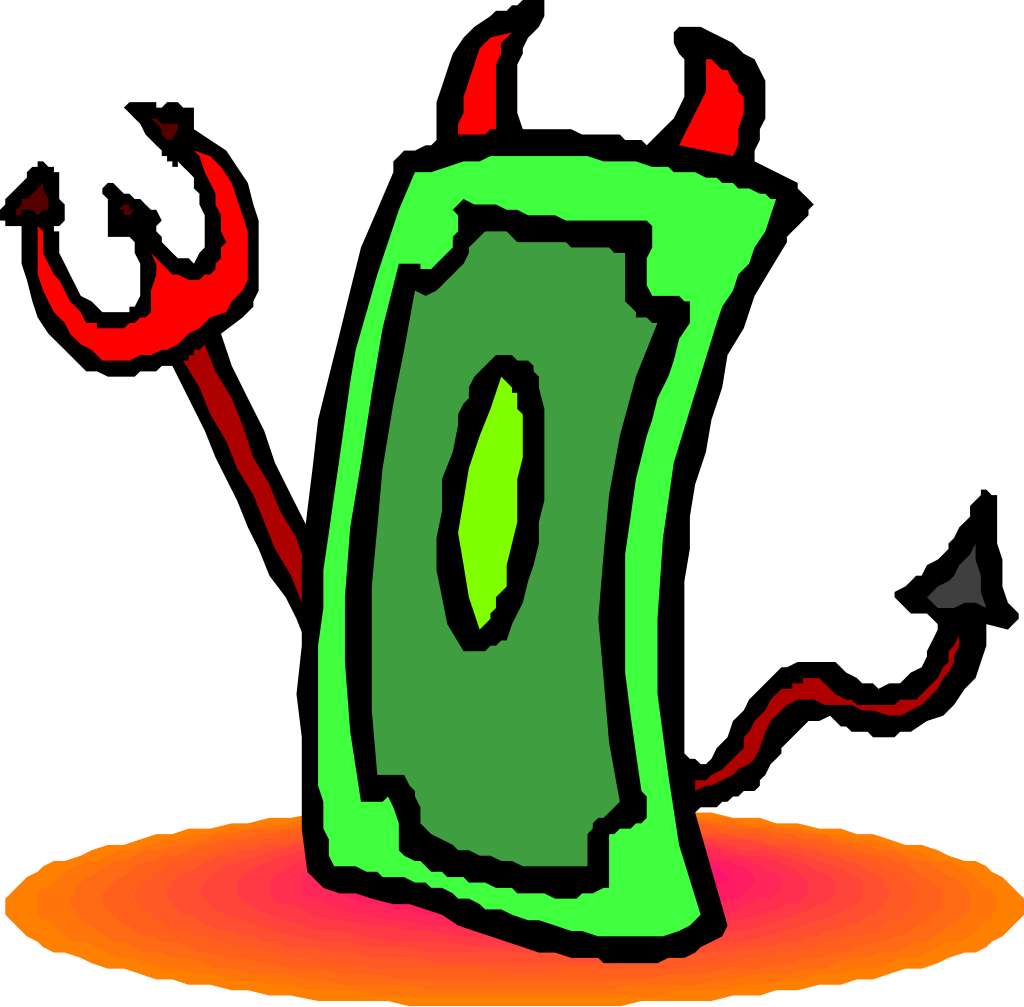 AWH Page 307
Good Debtvs.Bad Debt
Economically Sound Debt
Home mortgage
Education
[Speaker Notes: Traditionally, these are the 3 times when it makes sense to use debt.

Of course, the best debt is no debt.

With a new business, you will certainly need a good business plan to convince the lender to take a risk on your idea. Further, you had best be certain your product is sellable.

Similarly, it’s proven that your chances to make a better income go up with each level of education you attain. However, choice of field and saturation of vocation you are choosing are critical to making the education investment pay off.]
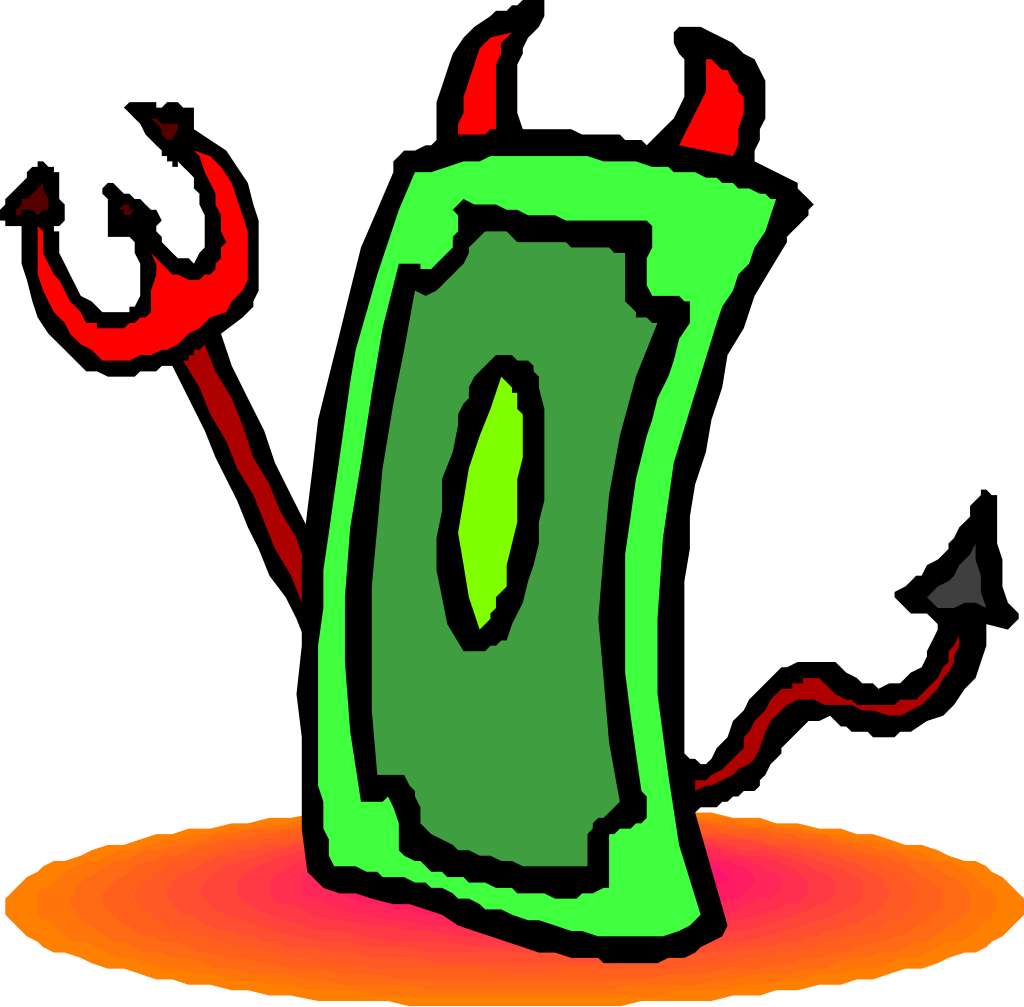 Bad Debt
Always bad if for consumptive or depreciating item
Credit cards
Car loans
Payday loans
[Speaker Notes: #3 - Cars make the bad debt list because they are a depreciating item.
While the reality may be you have to have a loan for the next car, the goal is to save now for the next car so you can pay cash or at least make a sizable down payment and reduce the number of dollars that go to waste on interest. 
Good used cars are another alternative.
0% finance arrangements are another great tactic to pay no interest but still have the ability to spread the payment for the car over 3-5 years.

#4 - IF, and it’s a big if, people will change their habits, consolidating to a second mortgage may make sense. However, if you run your cards up again (like many do), now your home is at risk if you can’t make the payments. This has become it’s own industry, and we are bombarded by offers in the media for this type of debt consolidation. Use extreme caution here!

#5 – Unsecured loans with exorbitant rates.

#6 – Major traps for low income people.

Also watch out for guys named Guido and Nick the Knife!]
AWH Page 308
Debt Avoidance Tactics
Commit to only writing checks
Use a debit card
Establish a spending plan
Don’t buy until cash is on hand
[Speaker Notes: Use checks with carbon copies to make it easy to track where you spent your money.

Debit cards can provide the same convenience as a CC. Remember to keep hold of your receipts so you can track expenses.

Having reasonable rewards for sticking with the debt reduction plan is crucial for success.

And SP will help keep you on track and control your spending.]
Personal Action Plan
Three action items
Three-month timeline
[Speaker Notes: Pg. 32. Now for the big finish!

This final exercise is designed to create a crescendo for the seminar and send the participant off on a high note.

The goal is to encourage people to think back on everything we covered and select 2-3 things they want to work on right away. They should also assign a target date to their goal to help with accountability.]
Anchorsaway
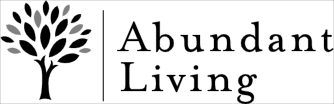 1-877-434-9878
info@hfcinc.org
Presented by:
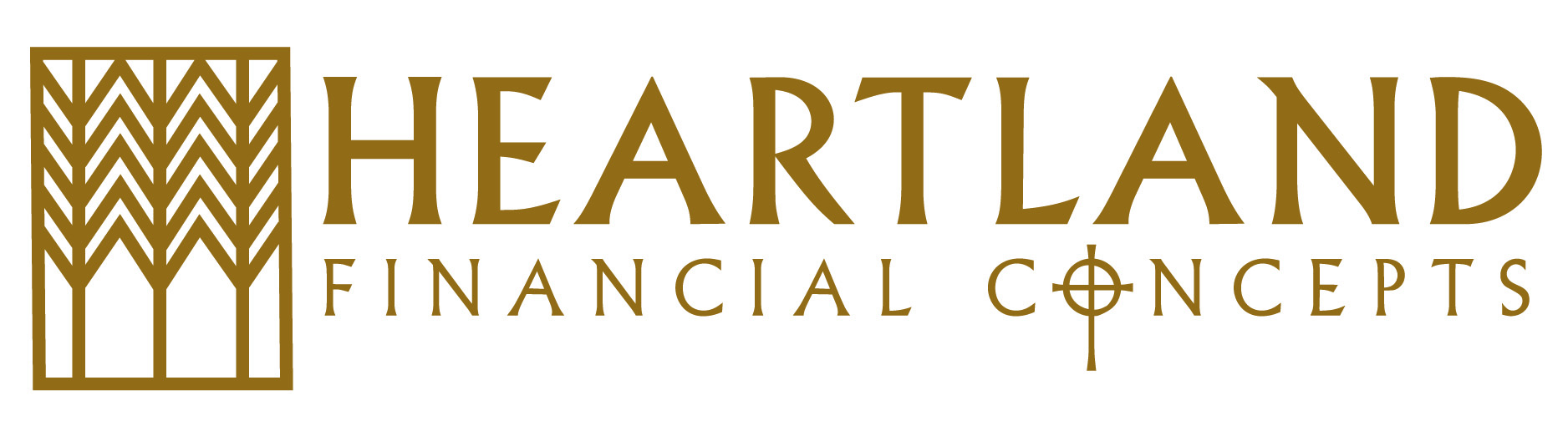